登入單一入口服務網→教務資訊系統→我的申請→英檢檢定提報→新增
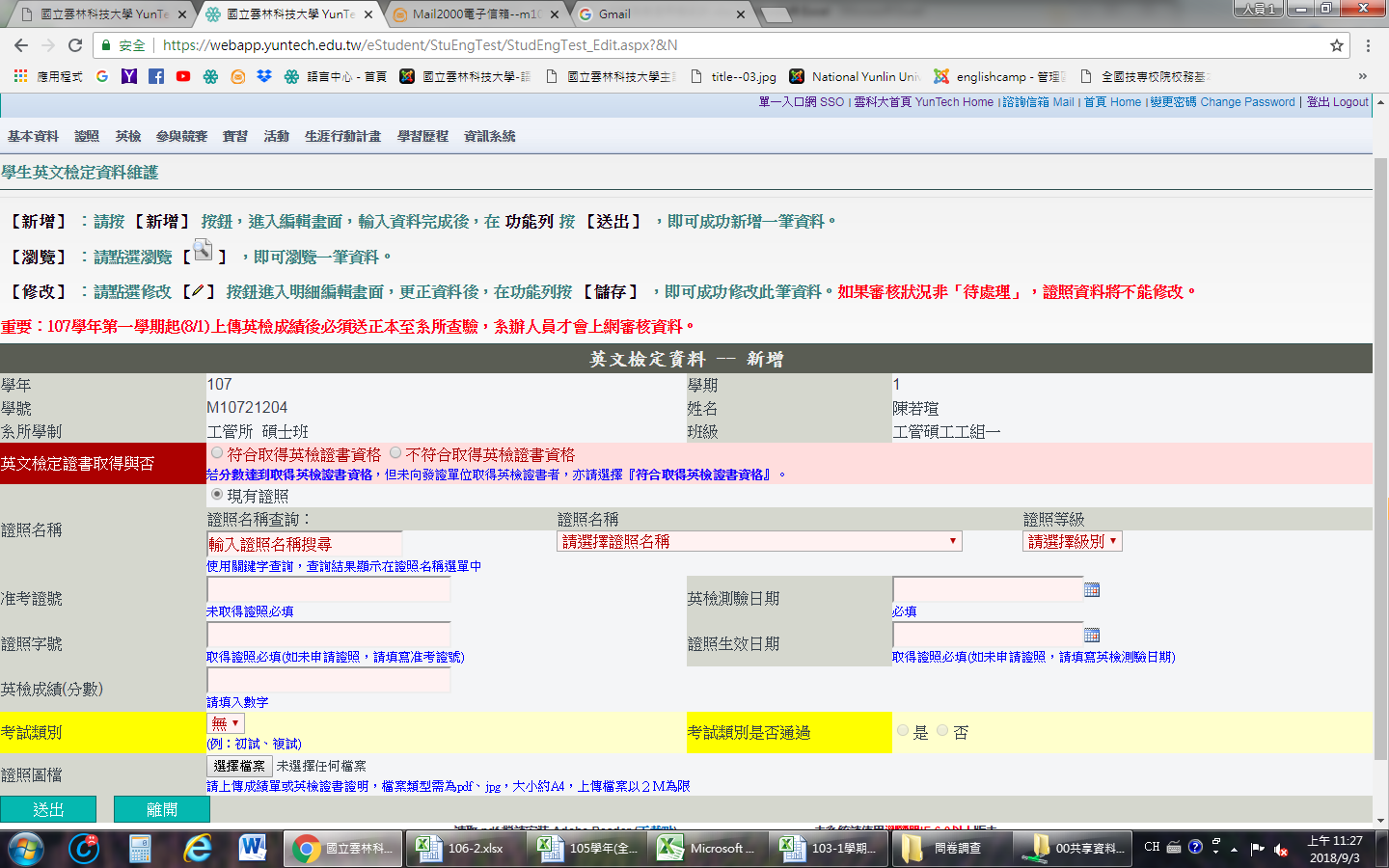